IoT(사물인터넷) 보안

2016년 2학기
2. 라즈베리파이 준비
2. 라즈베리파이 준비
2
참고 사이트
3
엘레파츠 블로그 http://blog.naver.com/elepartsblog 
라즈베리파이 OS 설치하기
라즈베리파이 스타트키트 시작하기
라즈베리파이 입출력키트 GPIO 제어하기 -1
라즈베리파이 입출력키트 GPIO 제어하기 -2
라즈베리파이 센서키트 - 초음파센서 제어하기
라즈베리파이 센서키트 - 적외선 물체 감지 센서 제어하기
라즈베리파이 3 시작하기
라즈베리파이 활용법 주요 포스트 http://wiki.rasplay.org/doku.php 
산딸기마을 http://www.rasplay.org/
1. 라즈베리파이
4
라즈베리파이(Raspberry Pi)
영국 잉글랜드의 라즈베리파이 재단이 학교와 개발도상국에서 기초 컴퓨터 과학의 교육을 증진시키기 위해 개발한 신용카드 크기의 싱글 보드 컴퓨터
2012년 3월에 출시
초소형/초저가 PC – 35불 
개발 보드의 저가화와 대중화의 시대를 연 주역
사물인터넷에 활용
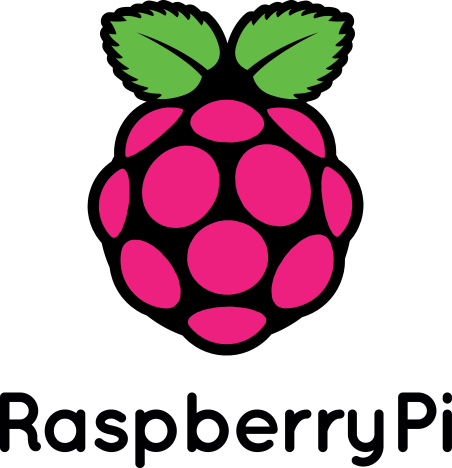 1. 라즈베리파이
5
라즈베리파이 재단 
https://www.raspberrypi.org/
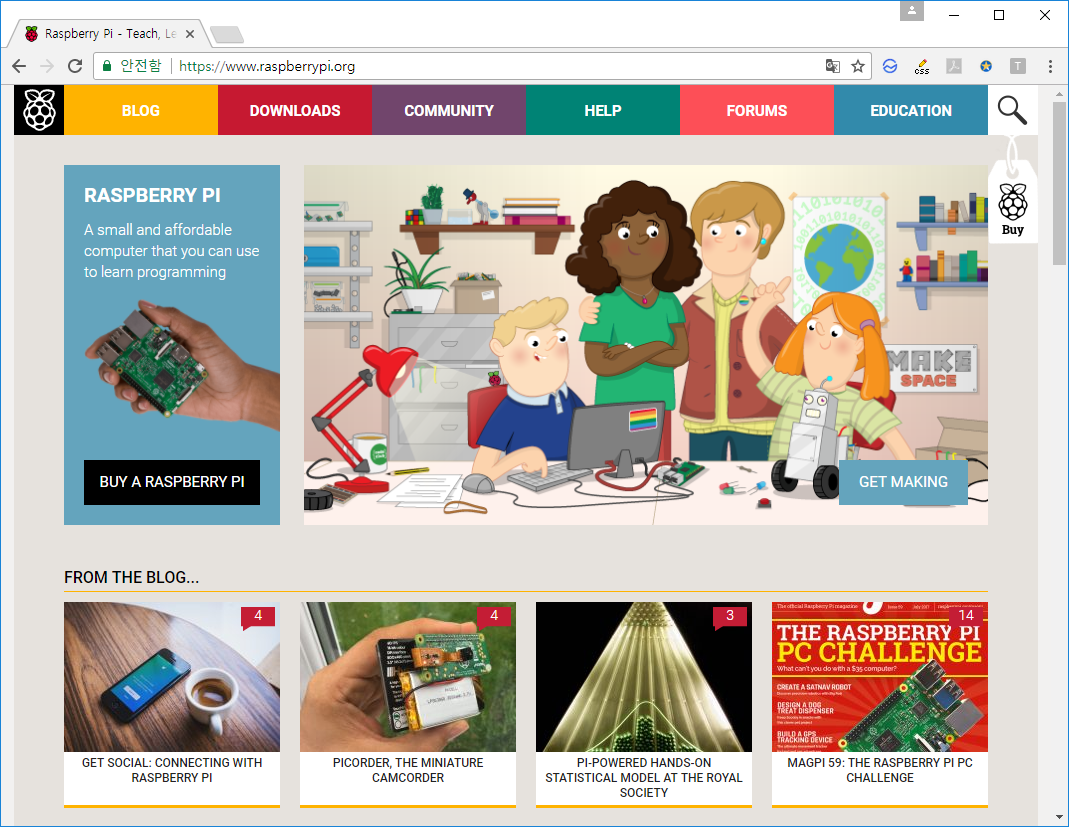 1. 라즈베리파이
6
라즈베리파이 모델
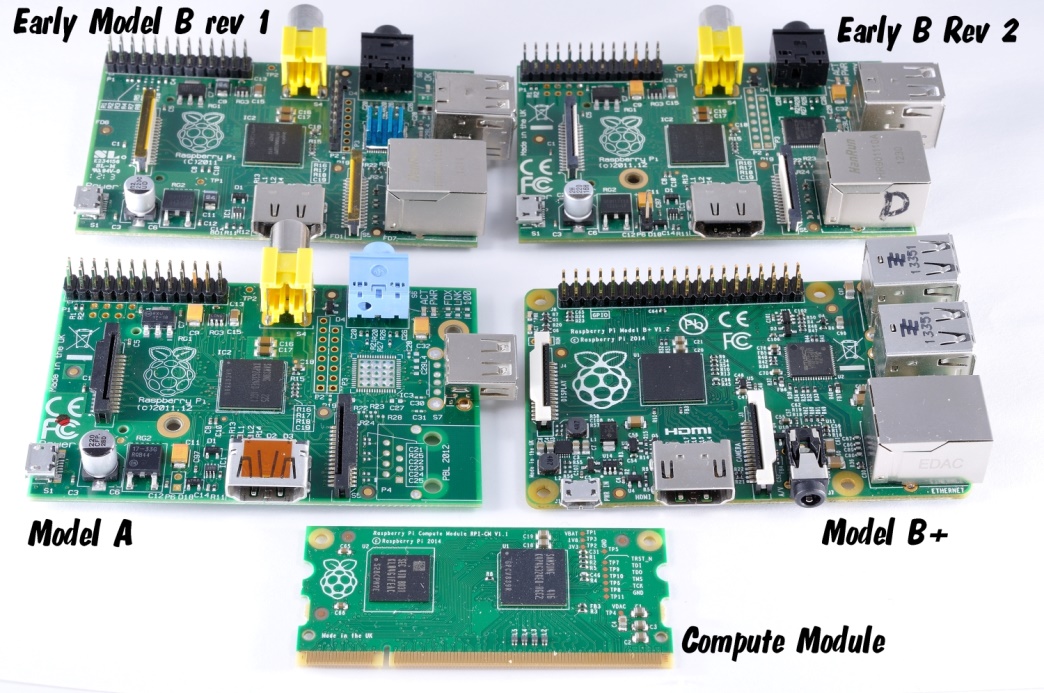 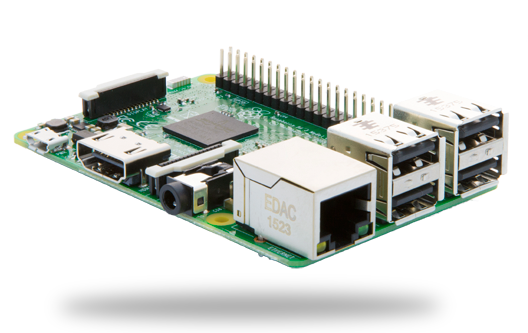 Raspberry PI 3 model B
1.2GHz QUAD Core Broadcom BCM2837 64비트 ARMv7 프로세서
BCM43438 Wi-Fi 장착
BLE(Bluetooth 저전력) 장착
1GB RAM
USB 2 포트 4개
40핀 확장 GPIO
HDMI 및 RCA 동영상 출력
1. 라즈베리파이
7
라즈비안 (Raspbian Jessie)
라즈베리파이 운영체제
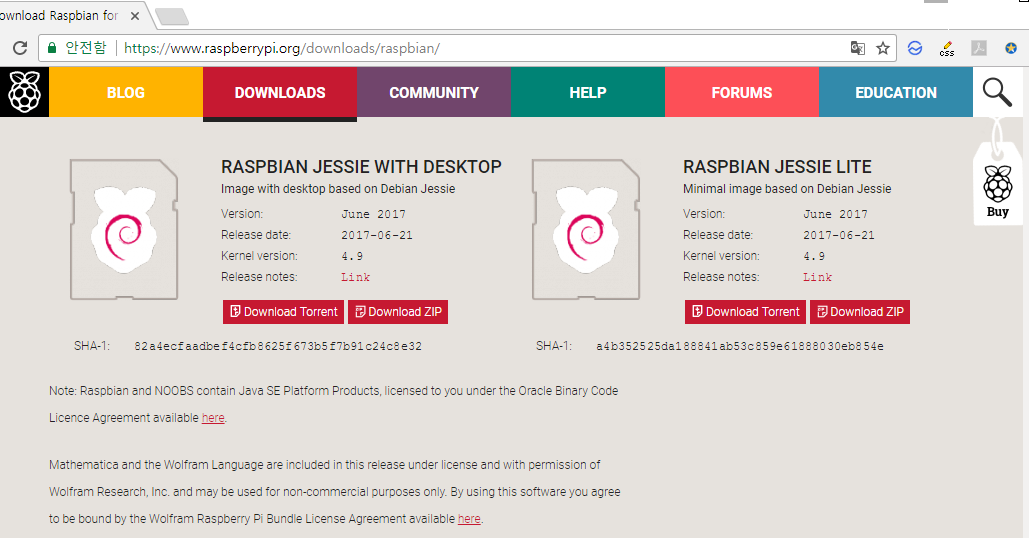 1. 라즈베리파이
8
활용 사례 – 게임기
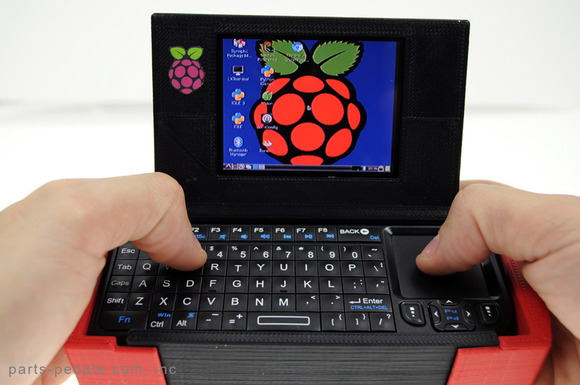 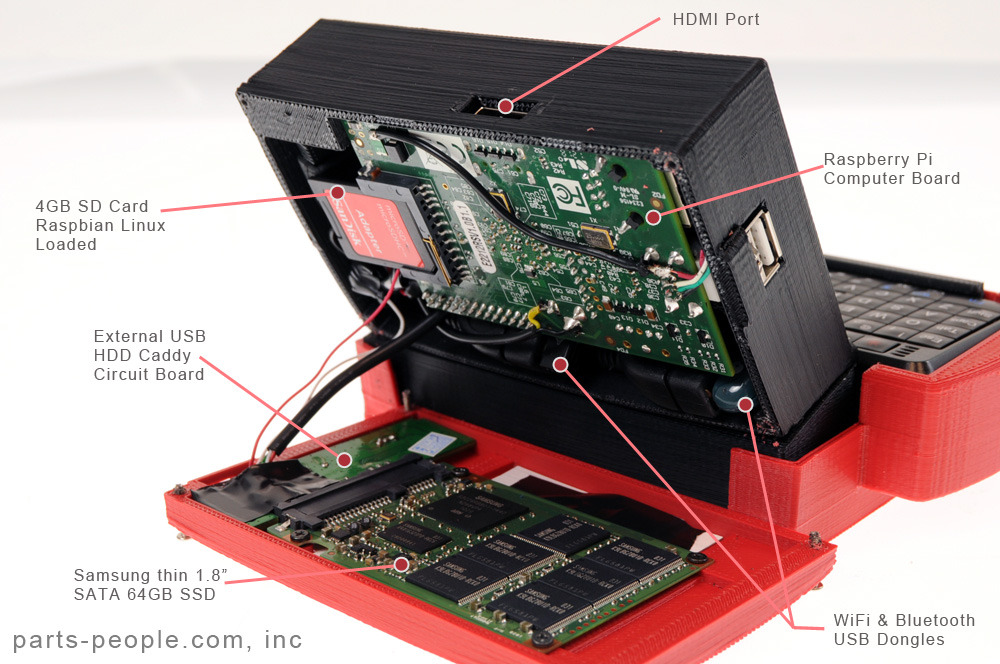 1. 라즈베리파이
9
활용 사례 – 병렬컴퓨터
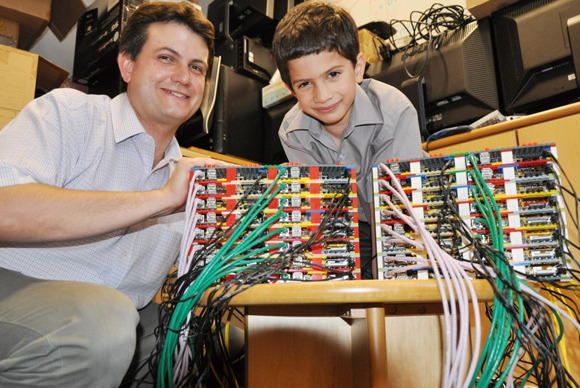 1. 라즈베리파이
10
활용 사례 – 오락실 게임기
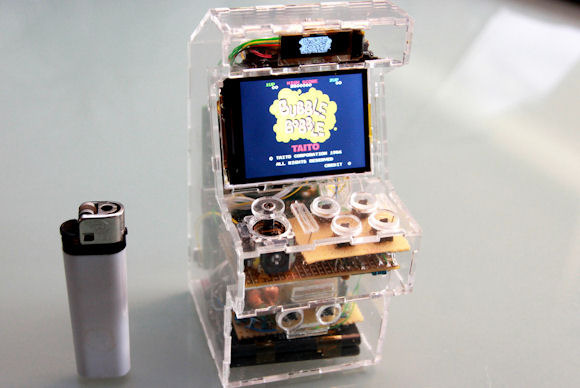 1. 라즈베리파이
11
활용 사례 – 스마트카?
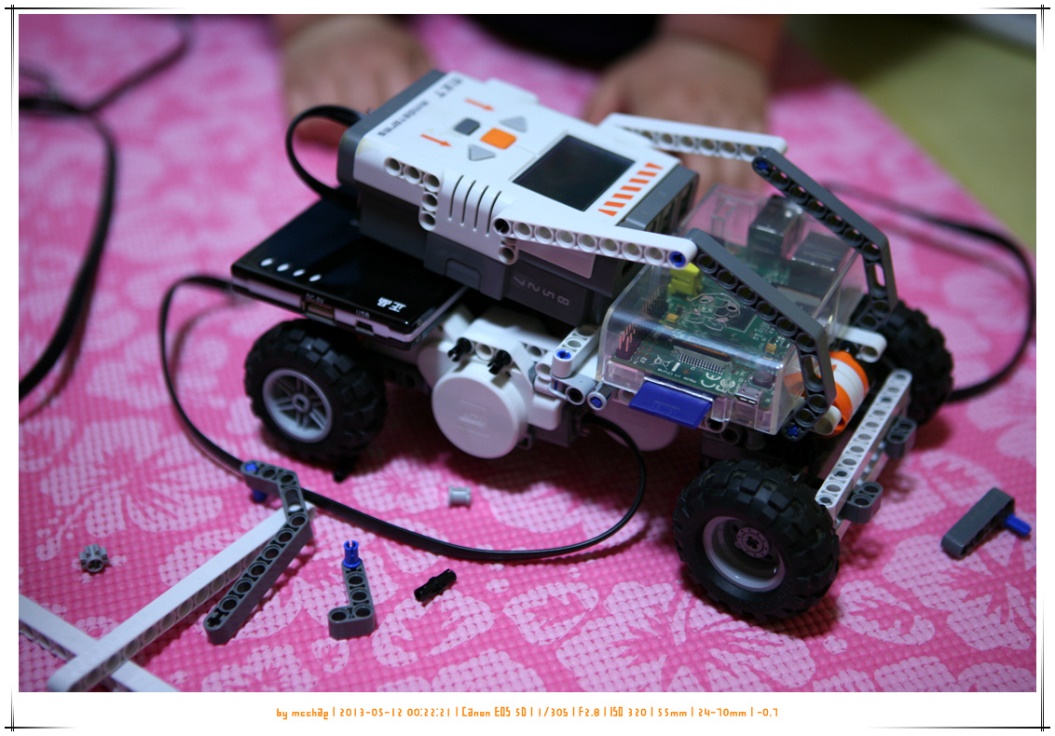 2. 라즈베리파이 준비
12
라즈베리파이 공식 사이트에서 라즈비안 다운로드 
https://www.raspberrypi.org/ 
https://www.raspberrypi.org/downloads/
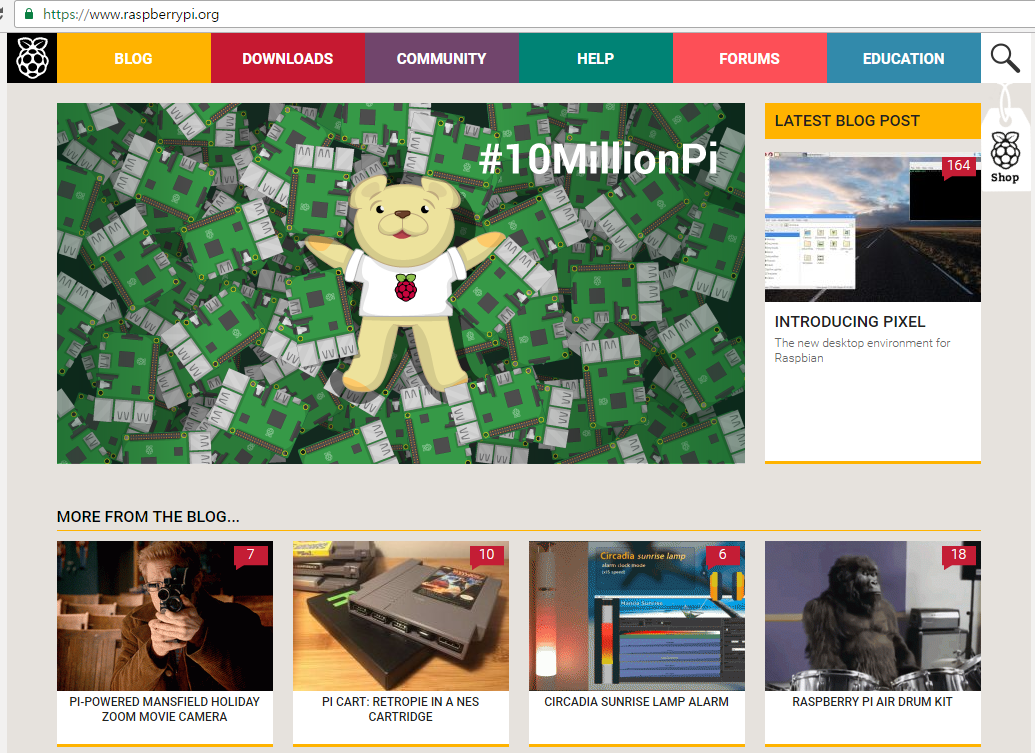 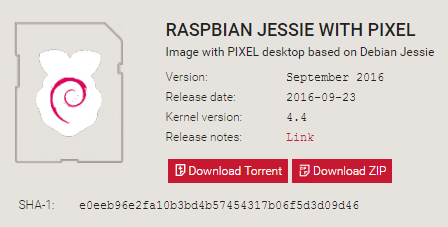 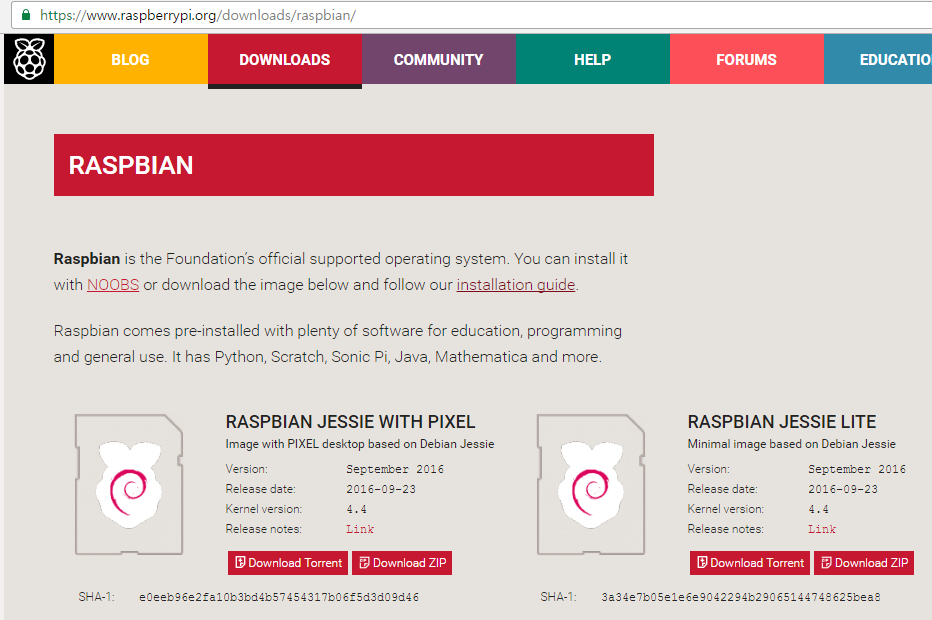 1.4GB
Zip파일 압축 해제
->img 파일 생성
라즈비안 운영체제 설치
13
Win32DiskImager (Image writing tool) 설치 
https://sourceforge.net/projects/win32diskimager/ 

SD카드에 라즈비안 이미지 굽기 
DiskImager를 관리자 권한으로 실행
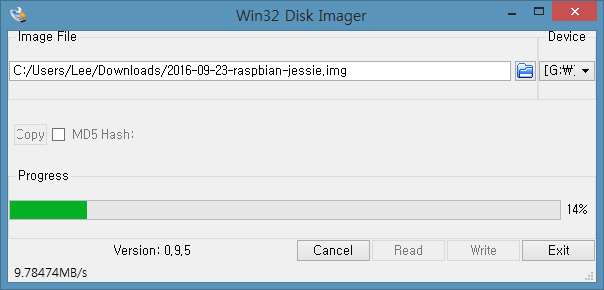 이미지파일 위치
SD카드 위치
쓰기
라즈베리파이 연결
14
SD카드를 라즈베리파이에 장착
모니터, 랜, 키보드, 마우스 케이블 연결 
전원 케이블 연결하면 부팅 시작 (별도 전원버튼 없음)
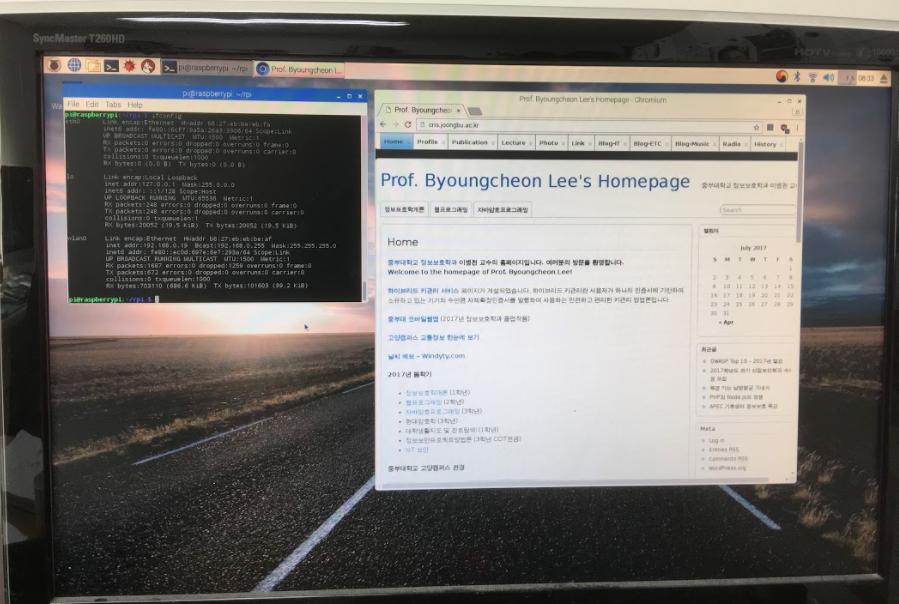 네트워크 연결
15
IP주소/맥주소 확인 
$ ifconfig 
eth0 

WIFI로 네트워크 연결
$ ifconfig 
Wlan0

고정 IP 설정 (필요시)
설정 변경 $ sudo nano /etc/network/interfaces
네트워크 재시작 $ /etc/init.d/networking restart
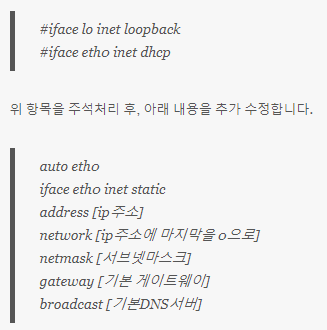 Putty를 이용한 SSH 연결
16
PC에서 putty 실행 
Hostname: 라즈베리파이의 IP 주소 
Port: 22
Connection type: SSH 
ID: pi (기본 아이디)
Password: raspberry (공장설정 기본 패스워드)
SSH 접속 프로그램 한글 Putty 설치하기 
  HangulPuTTY-0.60.h1a2.exe 
한글코드를 UTF-8로 설정하기: 창 > 변환 > 문자셋을 UTF-8로 선택
UART를 이용한 USB 포트 연결
17
UART란?
UART (범용 비동기화 송수신기, Universal asynchronous receiver/transmitter)
병렬 데이터의 형태를 직렬 방식으로 전환하여 데이터를 전송하는 컴퓨터 하드웨어의 일종
UART는 일반적으로 EIA RS-232, RS-422, RS-485와 같은 통신 표준과 함께 사용
UART를 이용한 USB 포트 연결
18
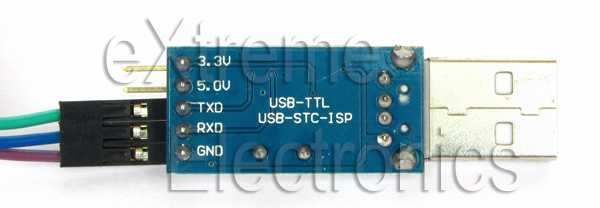 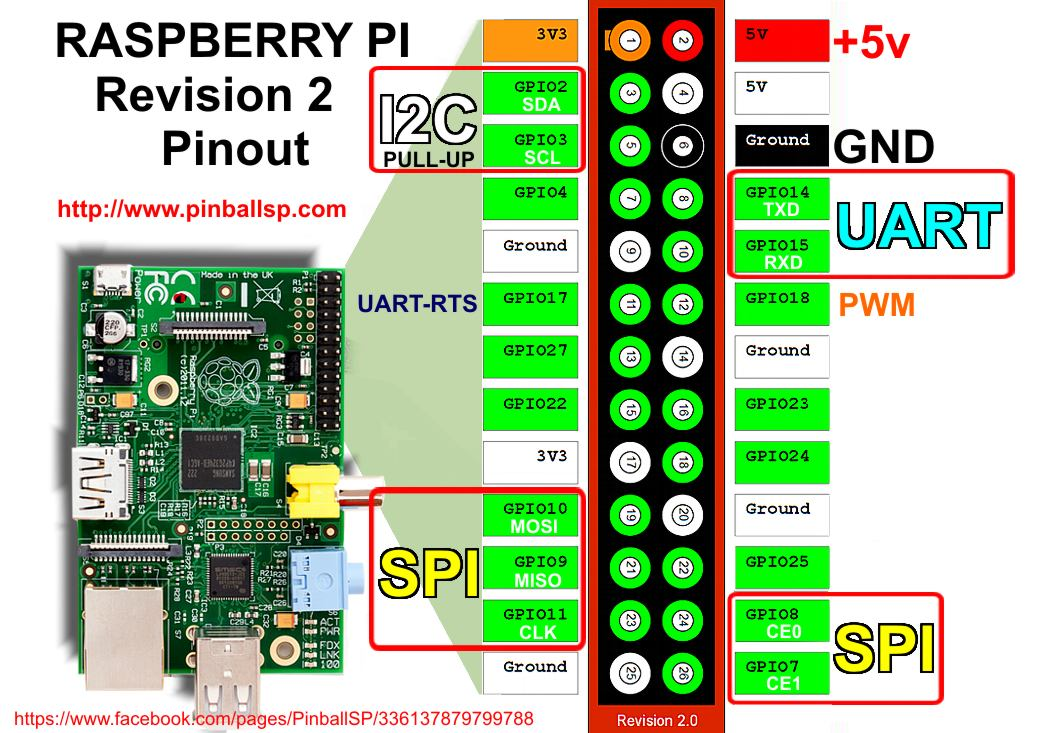 GND
GND
TX
TX
RX
RX
3. 라즈베리파이 설정
19
$ sudo raspi-config 실행
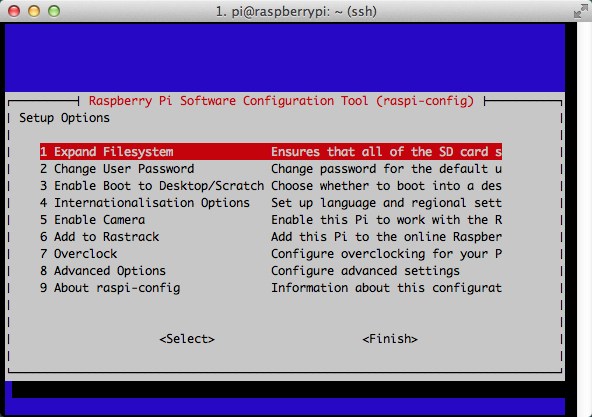 3. 라즈베리파이 설정
20
1. Expand Filesystem (파일시스템 확장) 
라즈비안 초기 설치시 2G 정도의 용량만 사용하도록 설정됨 
SD 전체를 사용하기 위해서는 이 메뉴(Expand FileSystem)를 실행해야 함.  
리부팅 후 용량 확인 $ df -h
2. Change User Password (사용자 패스워드 변경) 
공장설정 기본 패스워드는 해킹 위험. 반드시 변경 요망  
터미널 상에서 패스워드 변경 명령 사용 가능 
$ passwd 
이전 패스워드 입력
새로운 패스워드 입력
3. 라즈베리파이 설정
21
3. Hostname 설정 
9. advanced option -> Hostname 선택 
프롬프트가 바뀜 
4. SSH 허용 설정 (기본 설정은 허용) 
9. advanced option -> SSH 선택 
5. 국가별 설정 
Internationalisation Options 선택
I1 Change Locale : 
en_GB.UTF-8 UTF-8, en_US.UTF-8 UTF-8, 
ko_kr.UTF-8 UTF-8, ko_kr.EUC-KR EUC-KR 
default: ko_KR.UTF-8 
I2 Change Timezone : Asia/Seoul 설정
I3 Change Keyboard Layout : Generic 105 key (Intl) PC - Korean, 이하 default 선택
저장 후 리부팅
3. 라즈베리파이 설정
22
한글폰트 설치 (시스템 전체의 한글 지원)
폰트 설치 
sudo apt-get install ttf-unfonts-core 
재부팅 

한글입력기 설치 (한글 입력 가능하게)
sudo apt-get install ibus ibus-hangul 
메뉴 / Preferences / iBus Preferences / Input Method 에서 Korean 추가 
메뉴 / Preferences / iBus Preferences / General 에서 keyboard shortcuts 설정
3. 라즈베리파이 설정
23
루트 패스워드 변경 
$ sudo passwd root 
$ su - 
새로운 아이디 생성, 패스워드 설정 
$ useradd ID
$ passwd ID
4. 라즈베리파이용 키트 소개
24
스타트키트  입출력키트  센서키트  미디어키트
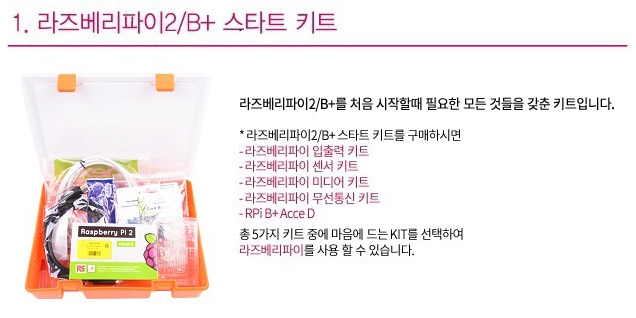 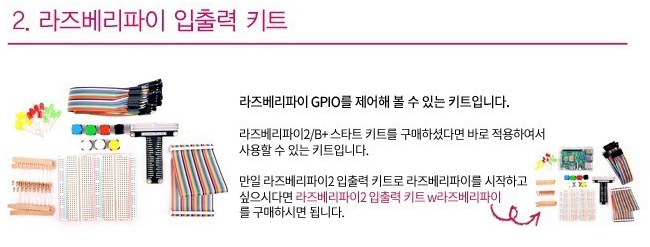 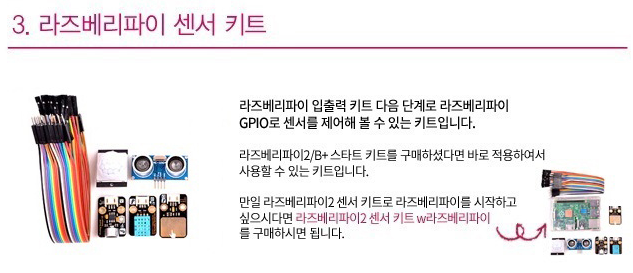 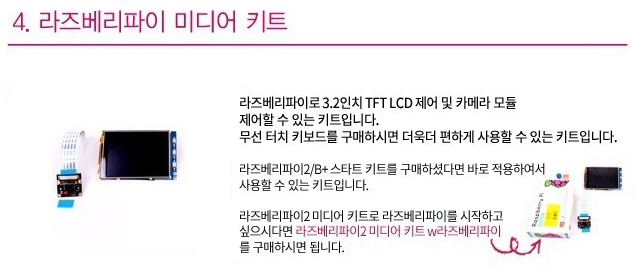 스타트 키트
25
http://www.eleparts.co.kr/EPXGJHLM 
라즈베리파이 3
어댑터 5V
방열판 
MicroSD 카드, 16GB
LAN 케이블 
HDMI 케이블 
카드리더 
라즈베리파이 케이스 
키트 케이스
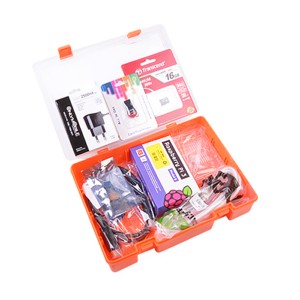 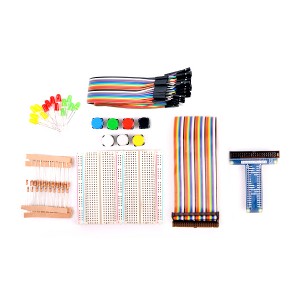 입출력 키트
26
http://eleparts.co.kr/EPXDTWPM 
소켓점퍼케이블
GPIO 40핀 확장 모듈
브레드보드 
LED
저항
스위치
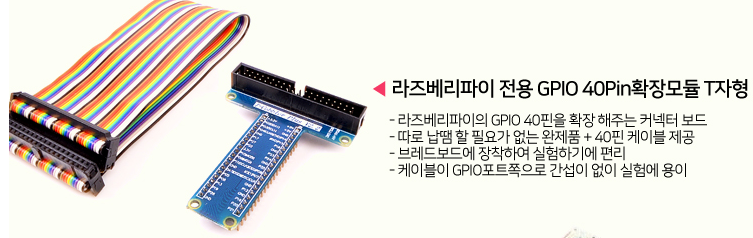 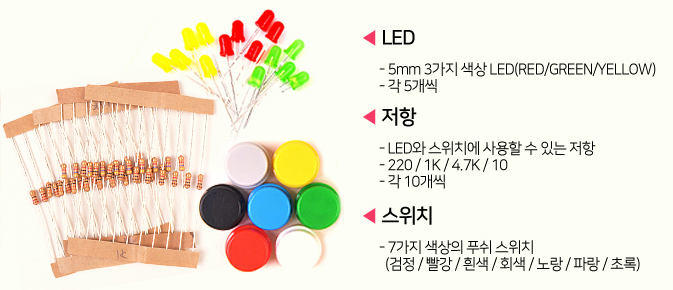 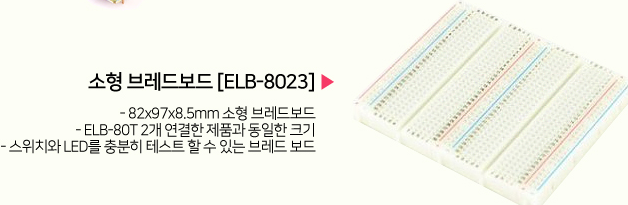 라즈베리파이 GPIO 구성
27
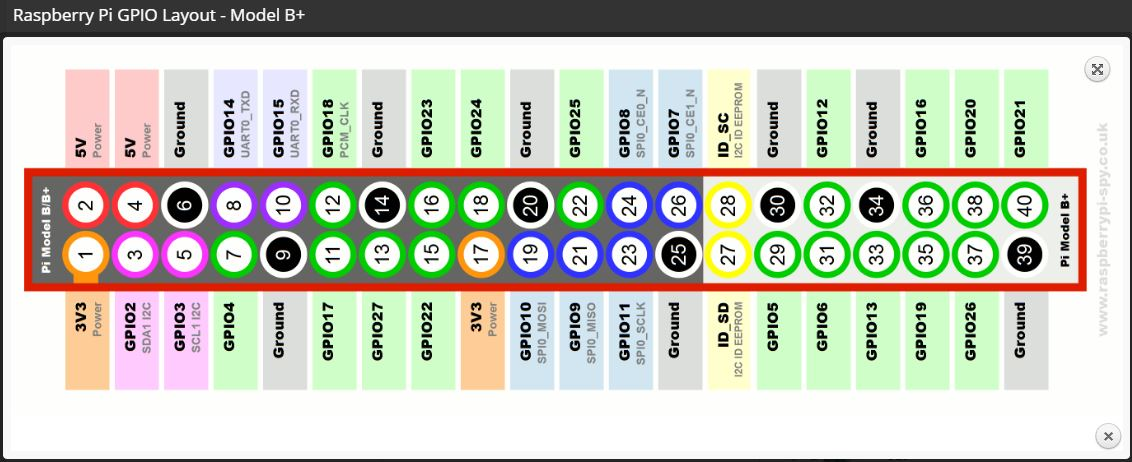 센서 키트
28
http://www.eleparts.co.kr/EPXDTWR8 
초음파센서, 디지털 적외선 물체감지센서, 온습도센서, 아날로그 사운드 센서, 디지털 접촉식 터치 센서
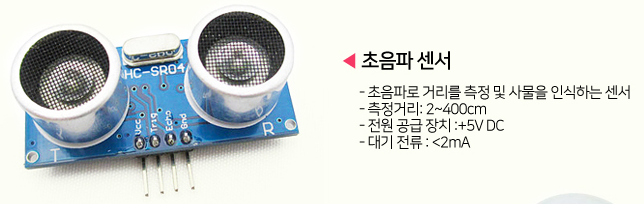 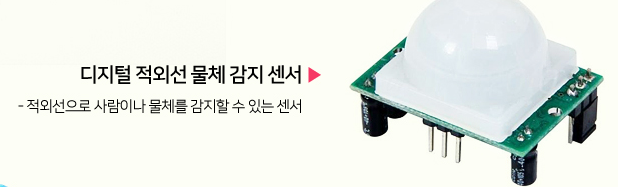 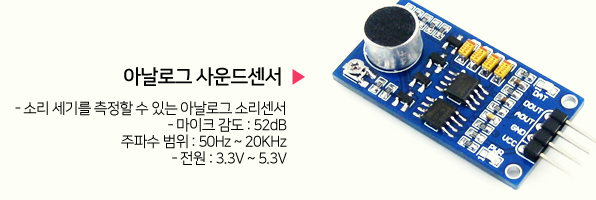 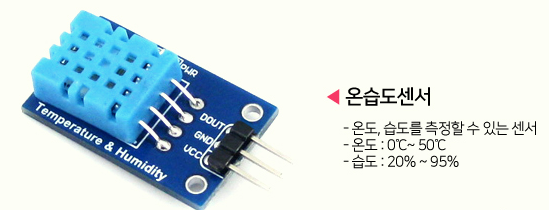 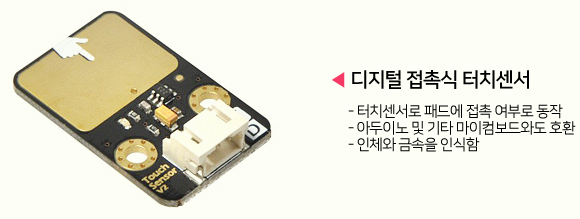 미디어 키트
29
http://www.eleparts.co.kr/EPXDTWR9 
3.5인치 터치 LCD
라즈베리파이 카메라
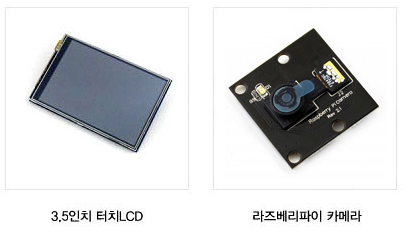 5. 웹서버 설치 및 운영
30
웹서버 설치





확인
$ sudo apt-get update
$ sudo apt-get install apache2 (apache2 설치)
$ cd /var/www/html  (웹문서 폴더)
$ sudo rm index.html  (기본 웹문서 삭제)
$ sudo nano index.html  (새 웹문서 작성)
웹브라우저로 접속하여 웹서비스 확인 
http://localhost   또는 http://IP주소 
외부에서 웹브라우저를 이용하여 IP주소로 접속하여 확인
6. GPIO 입출력 개발 환경 구축
31
GPIO (General Purpose Input / Output)  
범용적인 목적으로 입/출력을 담당

개발환경 
C언어 환경
Node.js 환경 
Python 환경
GPIO 핀 번호
32
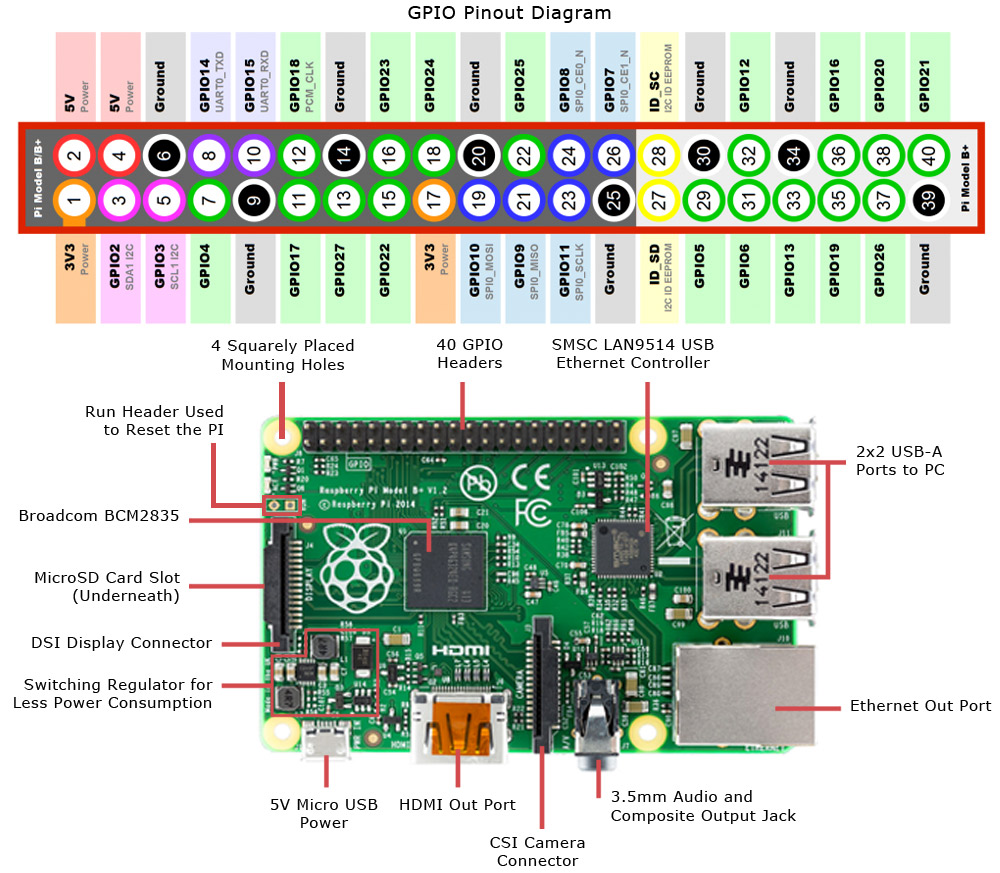 GPIO 핀 번호
33
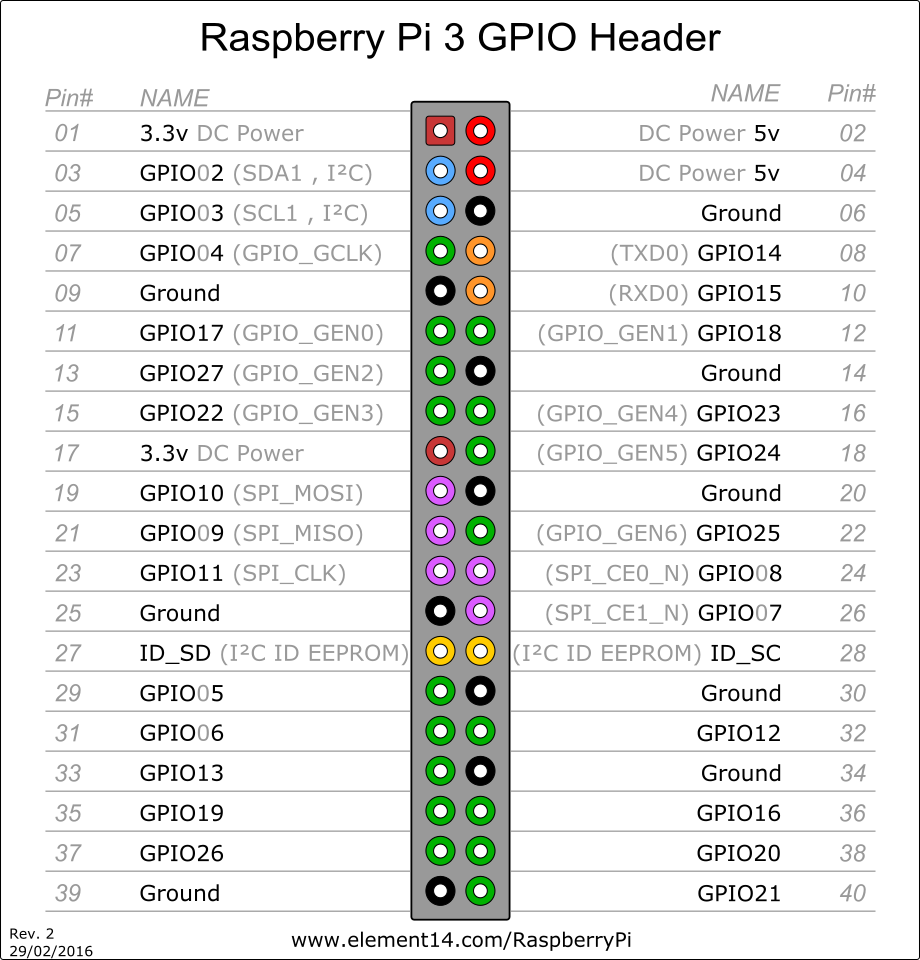 GPIO 활용
34
GPIO 키트의 기본 활용법
Breadboard에 회로 구성하는 방법
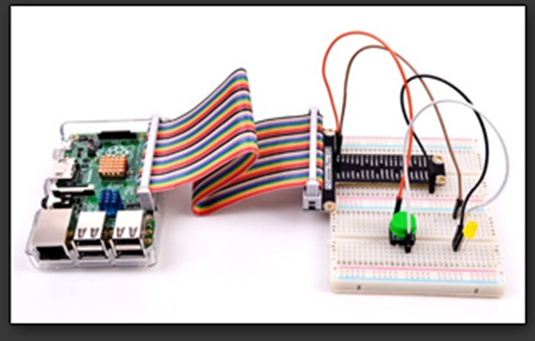 WiringPI
35
Wiring Pi
라즈베리파이를 위한 GPIO Interface library  
http://wiringpi.com/ 
설치: > sudo apt-get install wiringpi
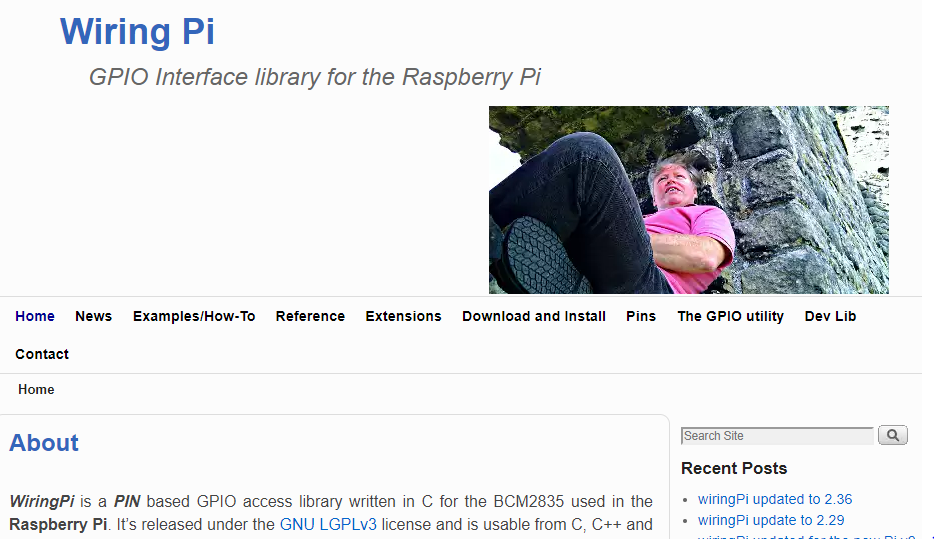 C언어 개발 환경
36
wiringPi 설치


gcc를 이용한 컴파일
$ sudo apt-get install wiringpi
$ nano blink.c
$ gcc -Wall -o blink blink.c -lwiringPi
$ sudo ./blink
Node.js 개발 환경
37
Node.js 기본 설치 
$ sudo apt-get install nodejs 
$ node -v : node.js의 버전 확인 (v0.10.29)
$ npm –v : 노드 설치 관리자 npm의 버전 확인 (1.4.21) 
오래된 버전이 설치됨 
설치된 Node.js 지우기 
$ sudo apt-get remove nodejs
Node.js 개발 환경
38
최신버전 패키지 다운로드 
$ wget http://node-arm.herokuapp.com/node_latest_armhf.deb
최신버전 설치 
$ sudo dpkg -i node_latest_armhf.deb
설치 후 로그아웃 후 다시 로그인
버전 확인 
$ node –v (v4.2.1) – 프로그램 실행 
$ npm –v (2.14.7) - 노드 패키지 매니저 (패키지 설치)
Node.js 개발 환경
39
Wiring-pi 설치 
$ npm install wiring-pi 
Wiring-pi의 활용 
Node.js 자바스크립트 프로그램에서 활용 
var wpi = require('wiring-pi');
API 문서 참조 
https://github.com/WiringPi/WiringPi-Node/blob/master/DOCUMENTATION.md 
소스 작성 
$ vi led.js 
실행 
$ sudo node led.js 
루트 권한이어야 실행 가능
// led.js 

var wpi = require('wiring-pi');
var sleep = require('sleep');
wpi.setup('gpio');
wpi.wiringPiSetup();

wpi.pinMode(3, wpi.OUTPUT);
wpi.pinMode(4, wpi.OUTPUT);

while(true) {
 wpi.digitalWrite(3, wpi.LOW);
 wpi.digitalWrite(4, wpi.HIGH);
 sleep.sleep(1);

 wpi.digitalWrite(4, wpi.LOW);
 wpi.digitalWrite(3, wpi.HIGH);
 sleep.sleep(1);
}
Python 개발 환경
40
파이썬 개발 패키지, 셋업툴 설치
$ sudo apt-get install -y python-dev python-setuptools
wiringPi 다운로드 
다운로드 $ git clone git://git.drogon.net/wiringPi
WiringPi module 업데이트
$ cd wiringPi  (폴더로 이동)
$ git pull origin 
 WiringPi 설치
$ ./build
WiringPi-Python GPIO 테스트
$ gpio –v  
$ gpio readall
Python 개발 환경
41
WiringPi2-Python 다운로드 
$ cd ~  (루트 폴더로 이동)
$ git clone https://github.com/Gadgetoid/WiringPi2-Python.git  (다운로드)
WiringPi2-Python 설치
$ cd WiringPi2-Python  (폴더로 이동)
$ sudo python setup.py install  (설치) 
Python은 운영체제 설치시 기본 설치되어 있음 
파이썬 실행 $ python 
종료 >>> ctrl + D
Python 개발 환경
42
파이썬 프로그램 작성 
$ vi hello.py 
print(‘Hello world!’)
실행 
$ python hello.py
GPIO 테스트
$ vi gpio-test.py 
$ sudo python gpio-test.py
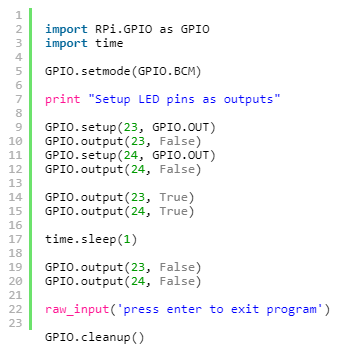